BÀI 2: TRANH MÀU NƯỚC
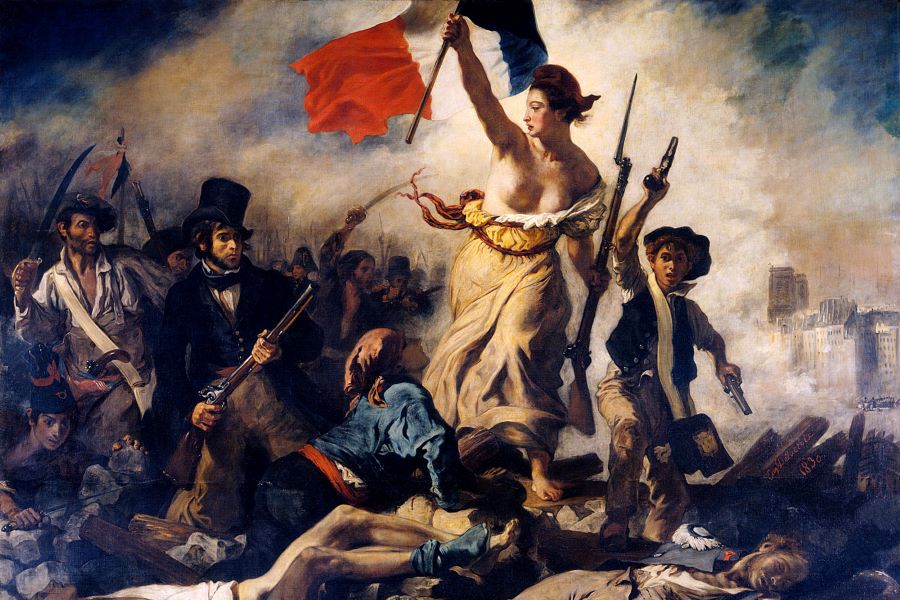 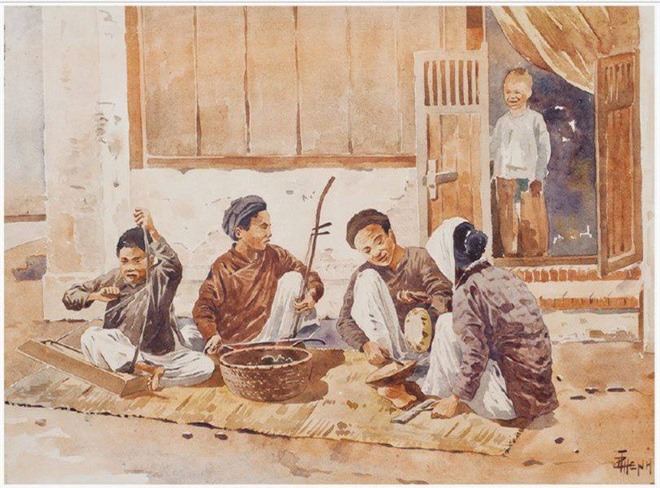 TRANH VẼ BẰNG CHẤT LIỆU SƠN DẦU
TRANH VẼ BẰNG CHẤT LIỆU MÀU NƯỚC
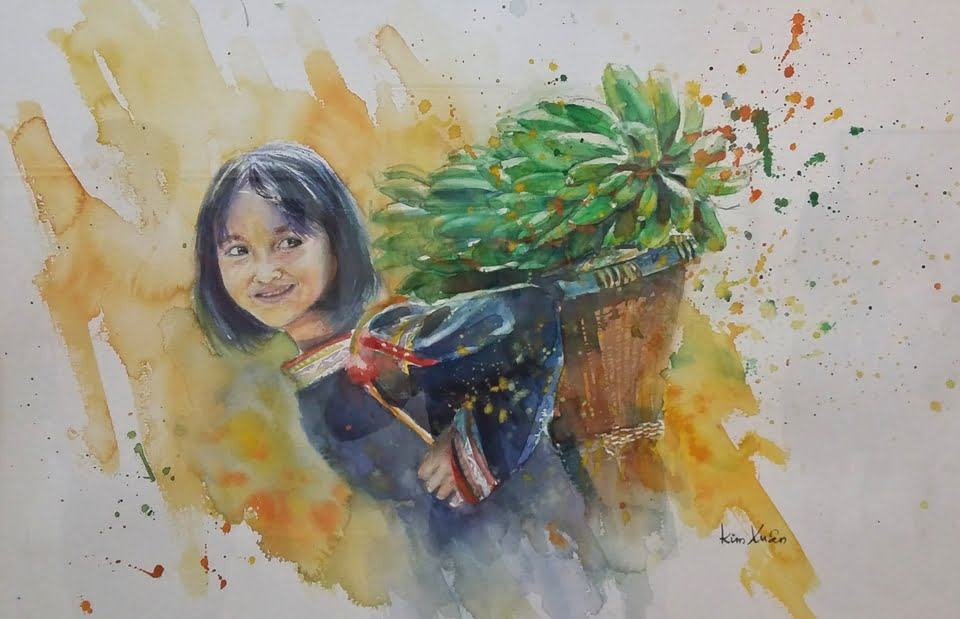 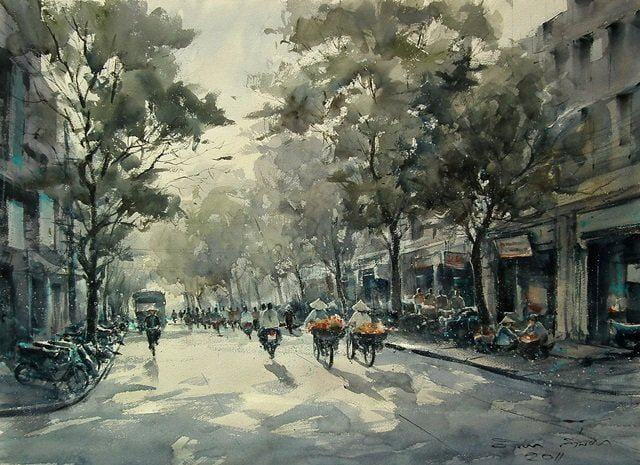 TRANH MÀU NƯỚC
NÊU SỰ KHÁC NHAU TRONG TRANH CHẤT LIỆU MÀU NƯỚC VÀ MÀU NƯỚC ?